Formations académiques disciplinaires
Réforme du collège

« Piloter son enseignement sur le cycle 4 »
et
« Elaborer une séquence pédagogique »
Plan de la formation :

La formation disciplinaire en 2015 – 2016.
La formation disciplinaire pour les années à venir. 
Présentation du nouveau contexte – cycle 3.
Présentation du nouveau contexte – cycle 4.
Du programme au curriculum…
Principes directeurs du curriculum de technologie.
Les outils pour piloter son action pédagogique.
Méthodologie pour la construction d’une séquence pédagogique.
Eléments à prendre en compte pour la rédaction des activités.
Principe retenu pour la présentation des productions pédagogiques.
Quelques exemples…
1 – La formation disciplinaire en 2015 - 2016
La formation disciplinaire en technologie est articulée en deux modules :
Les deux modules sont déclinés sous la forme d’un présentiel mais seront également accessibles sur la plate-forme magistère.
En complément, un groupe de professeurs se charge d’écrire des fiches de connaissances qui précisent les savoirs abordés et devant être maitrisés par les élèves et qui indiquent les niveaux d’approfondissement préconisés.
2 – La formation disciplinaire pour les années à venir
Pour les années à venir, la formation disciplinaire en technologie sera organisée de la manière suivantes (acté pour 2016_2017) :
Une formation territoriale de proximité :
4 journées (lundi, mardi, jeudi vendredi) organisées dans des Collèges Ressources en Technologie et animées par des professeurs ressources.
Un thème arrêté par l’inspection pédagogique régionale relevant des priorités nationales (une à deux journées).
Des thèmes demandés par les professeurs pour répondre au plus près des besoins (4 à 6 demi-journées).
Une formation Ouverte A Distance :
Des modules de formation avec un tutorat distant.
Une formation pour les personnels contractuels et en reconversion :
Formation hybride de 5 journées.
Réforme du collège, socle commun et projet d’établissement
3 – Présentation du nouveau contexte – Cycle 3
CM1






4 thèmes :
Matière, mouvement, énergie, information
Le vivant sa diversité et les fonctions qui le caractérisent
Matériaux et objets techniques
La planète terre
CM2






4 thèmes :
Matière, mouvement, énergie, information
Le vivant sa diversité et les fonctions qui le caractérisent
Matériaux et objets techniques
La planète terre
6ème






4 thèmes :
Matière, mouvement, énergie, information
Le vivant sa diversité et les fonctions qui le caractérisent
Matériaux et objets techniques
La planète terre
EIST ?
Sciences
et
Technologie
Sciences
et
Technologie
Sciences
et
Technologie
Temporalité
Réforme du collège, socle commun et projet d’établissement
4 – Présentation du nouveau contexte – Cycle 4
5ème
4ème
3ème
Technologie
Technologie
Technologie
AP
AP
AP
En lien avec…
En lien avec…
En lien avec…
EMI
EMI
EMI
EPI
EPI
EPI
Autres disciplines
Autres disciplines
Autres disciplines
Temporalité
5 – Du programme au curriculum…
L’approche curriculaire prend en compte l’ensemble du dispositif pédagogique et didactique pour en faire un tout cohérent intégré à la formation de l’élève.
6 – Principes directeurs du curriculum de technologie
Une intégration cohérente dans tout le continuum de formation qui repose sur :
Une ouverture sur le monde selon plusieurs composantes (sociétale, culturelle, juridique, etc…).
L’utilisation des démarches pédagogiques (investigation, résolution de problèmes et projet).
Des organisations pédagogiques favorisant le travail collaboratif et les échanges.
L’utilisation des moyens numériques.
Le curriculum de technologie du cycle 4 est organisé autour de 3 dimensions :
Une dimension d’ingénierie design ;
Une dimension socio-culturelle ;
Une dimension scientifique.
Un enseignement d’informatique en lien avec les mathématiques :
Nécessaire synchronisation entre les deux enseignements de mathématiques et de technologie.
6 – Principes directeurs du curriculum de technologie
Un tableau de synthèse qui présente : 
7 compétences principales.
26 compétences secondaires.
Les liens avec les 5 domaines du socle.
Compétence principale
Compétence secondaire
6 – Principes directeurs du curriculum de technologie
Une organisation du curriculum autour des 3 dimensions (et de l’informatique) qui précise : 
Les attendus de fin de cycle.
Les connaissances et compétences associées.
Des exemples de situations, d’activités et de ressources pour l’élève.
Connaissances
Compétence secondaire
6 – Principes directeurs du curriculum de technologie
Disparition des domaines : 
Les professeurs ne sont plus obligés des respecter les domaines de l’ancien programme : moyens de transport en 6ème, architecture et construction en 5ème, etc… Cela apporte plus de libertés et de souplesse. De même d’autres domaines peuvent être abordés. Compte tenu des équipements des collèges, il est toutefois préconisé de continuer d’aborder les anciens domaines pour réutiliser le matériel existant.
Les niveaux taxonomiques : 
Les niveaux taxonomiques disparaissent. Le groupe opérationnel a travaillé sur des fiches connaissances pour aider les professeurs dans leurs pratiques. Il conviendra de réfléchir au niveau d’exigence que nous devons avoir avec nos élèves. Quelques éléments de réflexion :

Il n’y a pas de génération spontanée. Les élèves de cette année scolaire sont les mêmes que vous aurez l’an prochain.
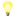 Evaluation par compétences : 
L’évaluation par compétences est toujours d’actualité. Elle doit s’appuyer sur une formation par compétences (à la fois disciplinaires et transversales).
7 – Les outils pour piloter son action pédagogique
Un tableau de bord qui assurera la cohérence du dispositif pédagogique sur l’ensemble du cycle 4 : 
Ce tableau de bord croise l’organisation temporelle des enseignements organisés en séquences pédagogiques avec l’ensemble des compétences du curriculum. Des indicateurs de progressivité permettent à l’équipe enseignante de s’assurer que les compétences sont toutes travaillées et s’acquièrent par les élèves de manière progressive.
7 – Les outils pour piloter son action pédagogique
Une fiche séquence qui précise l’organisation pédagogique sur la séquence : 
Cette fiche repose sur le modèle développé l’année passée. Elle indique le nombre de séances comprises dans la séquence, identifie le centre d’intérêt retenu et indique, de manière synthétique l’ensemble des ressources mises à disposition.
Une fiche séance qui précise l’organisation pédagogique de la séance : 
Cette fiche décrit avec précision les modalités pédagogiques mises en œuvre pour la séance et définit avec précision la temporalité des activités.
Intention pédagogique à priori
8 – Méthodologie de construction d’une séquence pédagogique
1
Identification des compétences disciplinaires et du socle à construire
3
Contexte
d’apprentissage
qui a du sens
pour l’élève
Activités
pédagogiques
Structuration
des
savoirs
Evaluation
2
5
4
Proposition d’un centre d’intérêt et
d’une (ou plusieurs) problématique (s) prenant appui sur un thème et croisant les 3 dimensions.
Réflexion pédagogique à posteriori
9 – Eléments à prendre en compte pour la rédaction des activités.
Eléments structurants de la lettre de rentré :
L’organisation spatiale des laboratoires en ilots. 
La progressivité des apprentissages avec la mise en œuvre d’un tableau de bord. 
La participation aux challenges académiques ou nationaux. 
Les activités manipulatoires. 
La structuration des connaissances en veillant à la bonne tenue des classeurs.
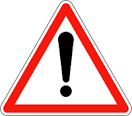 Points de vigilance :
Ne pas multiplier les concepts lors d’une séance.
Préciser en quoi consiste l’apprentissage du jour.
Attention aux implicites.
Travailler les documents ressources.
10 – Principes de présentation des productions pédagogiques
Ensemble mis à disposition
Ensemble présenté
Fiche séquence
Fiche séance 1
Fiche séance 2
Fiche séance 3
Fiche séance 4
Ressources séance 1
Ressources séance 2
Ressources séance 3
Ressources séance 4
Productions « élaborer une séquence »
10 – Principes de présentation des productions pédagogiques
Un concept identique qui traverse le cycle 4
Productions « piloter son enseignement sur le cycle 4 »
11 – Les exemples
Séquence : sécuriser un espace.
Cycle 4 – Niveau 4ème.
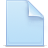 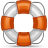 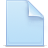 Fiche séance
Ressources
Fiche séquence
Séquence : sécuriser un espace.
Cycle 4 – Niveau 4ème.
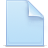 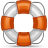 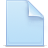 Fiche séance
Ressources
Fiche séquence
Séquence : sécuriser un espace.
Cycle 4 – Niveau 4ème.
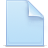 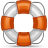 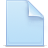 Fiche séance
Ressources
Fiche séquence
On ne perd pas de temps lorsque l’on aiguise ses outils…

Proverbe populaire